Service portfolio management and access provisioning
Sergio Andreozzi, EGI Foundation
Contribution from: WP2, WP4, WP5, WP10
Dissemination level: Public
Outline
EOSC-hub service portfolio
Service categories
Service description template
Internal services
External services
Joining the EOSC external service portfolio
Why join
Rules of participation
Onboarding procedure
EOSC marketplace and order management procedure
22/01/2019
EOSC-hub Service Portfolio
Internal
External
The set of supporting services needed to operate the EOSC Hub
The set of customer-facing services that are publicly offered by the EOSC Hub
These services need to fulfill the requirements to operate the EOSC hub
The EOSC-hub project governance retain a high-level of control on the planning, design and release of the services
The EOSC-hub project governance does not control the functional evolution of the service
The main control is on:
the verification of the compliance with the rules of participation
the interface with the EOSC hub according to the selected level of integration
22/01/2019
Service Description Template
Base template
Extension for the marketplace
* service category definition agreed with eInfraCentral for the launch of the EOSC portal - will be evolved in the near future
22/01/2019
Service categories
research enabling services
Sharing & Discovery
 search and discover data, publications, tools and other resources useful for your research
Processing & Analysis
Software, platforms and tools and end-user applications offered as-a-service
Training & Support
Grow skills with specialised trainings or seek dedicated professional support
Security & Operations
identity management, security or management services to support the operations of your infrastructures
Data Management
Service to manage your data
Compute
Access virtual machines, containers and job processing
Storage
 use storage for your data
Networking
Ultra-fast connectivity and ubiquitous access
foundation services
* the base template contains common attributes to the eInfraCentral template, work on a common template is planned
22/01/2019
EOSC service portfolio: internal services
22/01/2019
EOSC service portfolio: external services
22/01/2019
Joining the EOSC-hub external service portfolio
22/01/2019
Why join as a service provider
Promote service(s) and widen the user base
Leverage shared functions for interacting with customers
e.g. order management, helpdesk, federated authentication
Get statistics about access requests and customer feedback
Access knowledge and best practices on services for research
22/01/2019
Rules of participation
Broaden user base
the service is accessible by users outside its original community
Common service description 
service described with a common template with value proposition and functional capabilities
Production ready
at least one service instance running on a production environment available
Documentation available
release notes and documentation available
Helpdesk available
for support, bug reporting and requirements gathering
Service management alignment
alignment on the interface with the Hub depending on selected level of integration
Order management via the Hub (opt)
order requests through the EOSC marketplace as additional channel
22/01/2019
Main steps from the service provider viewpoint
22/01/2019
Onboarding procedure: state diagram
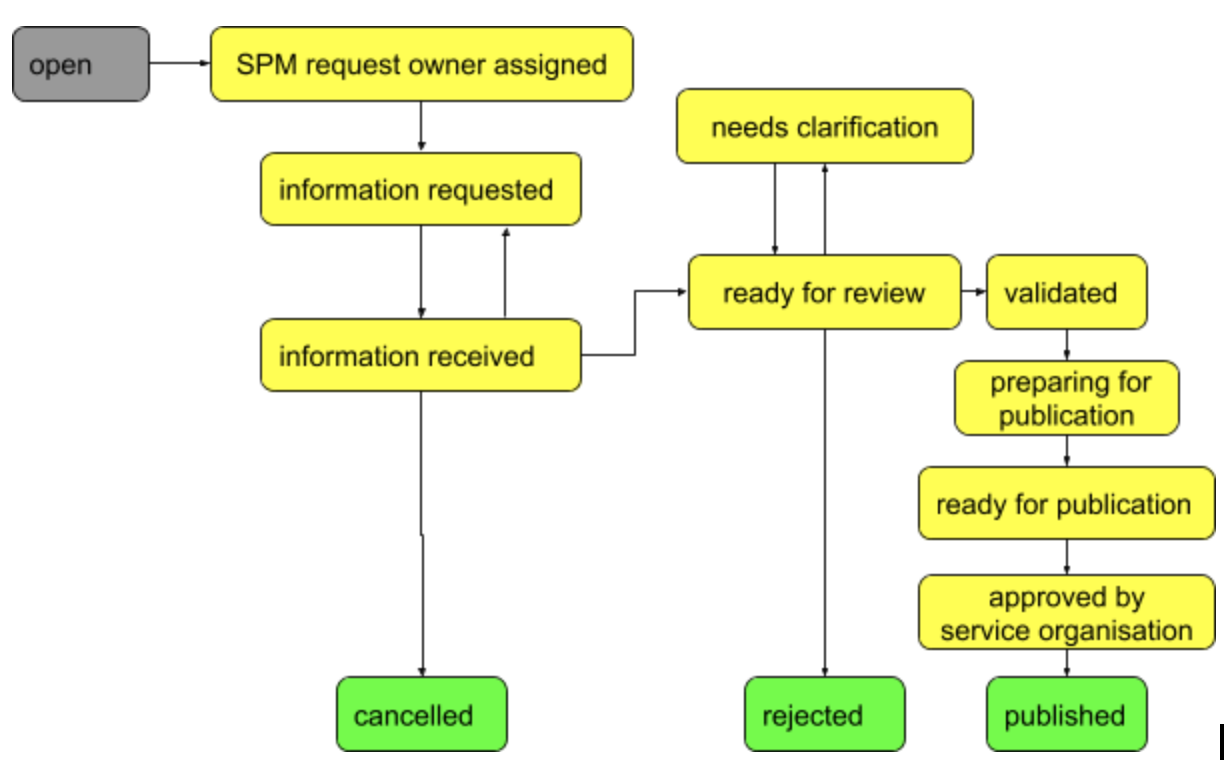 22/01/2019
EOSC-hub marketplace and order management
22/01/2019
Relationship between the EOSC portal, the EOSC-hub based  marketplace and the eInfraCentral-based EOSC catalogue
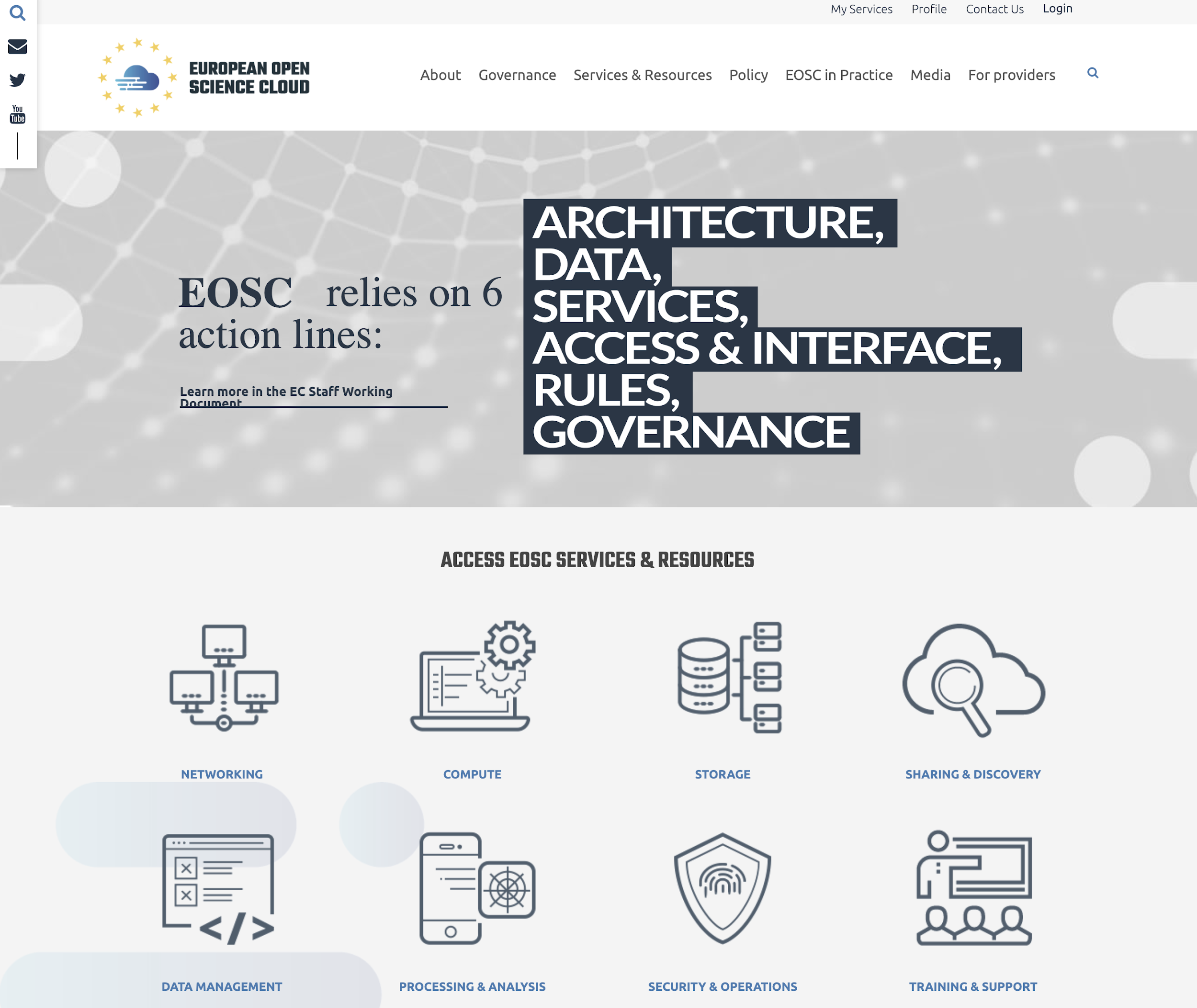 http://www.eosc-portal.eu/
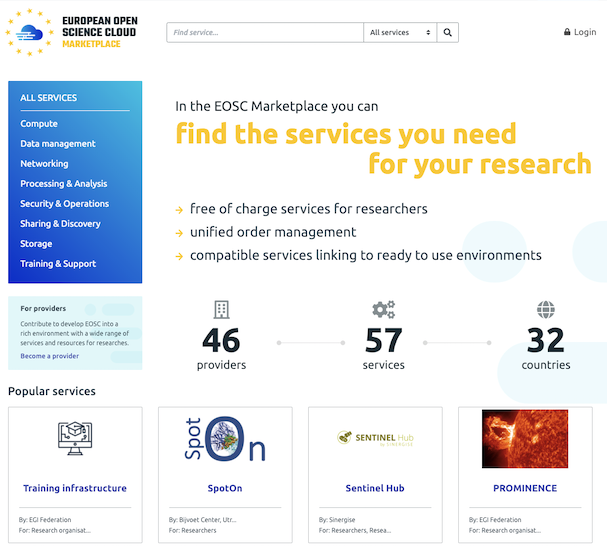 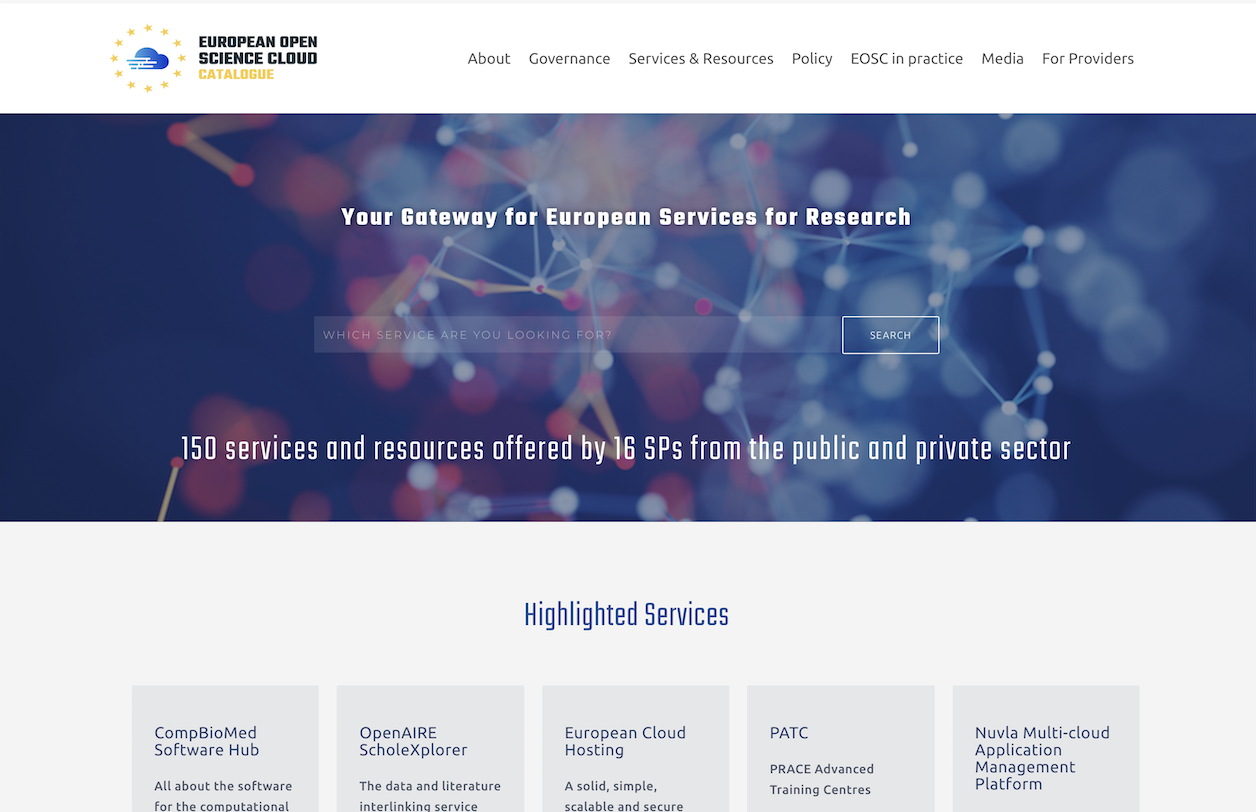 http://catalogue.eosc-portal.eu/
http://marketplace.eosc-portal.eu/
22/01/2019
EOSC marketplace
Platform where services can be:
Promoted
Discovered
Ordered
Accessed
3 steps process for users
Authentication & registration 
Product discovery and specification
Ordering and request processing
22/01/2019
Order management
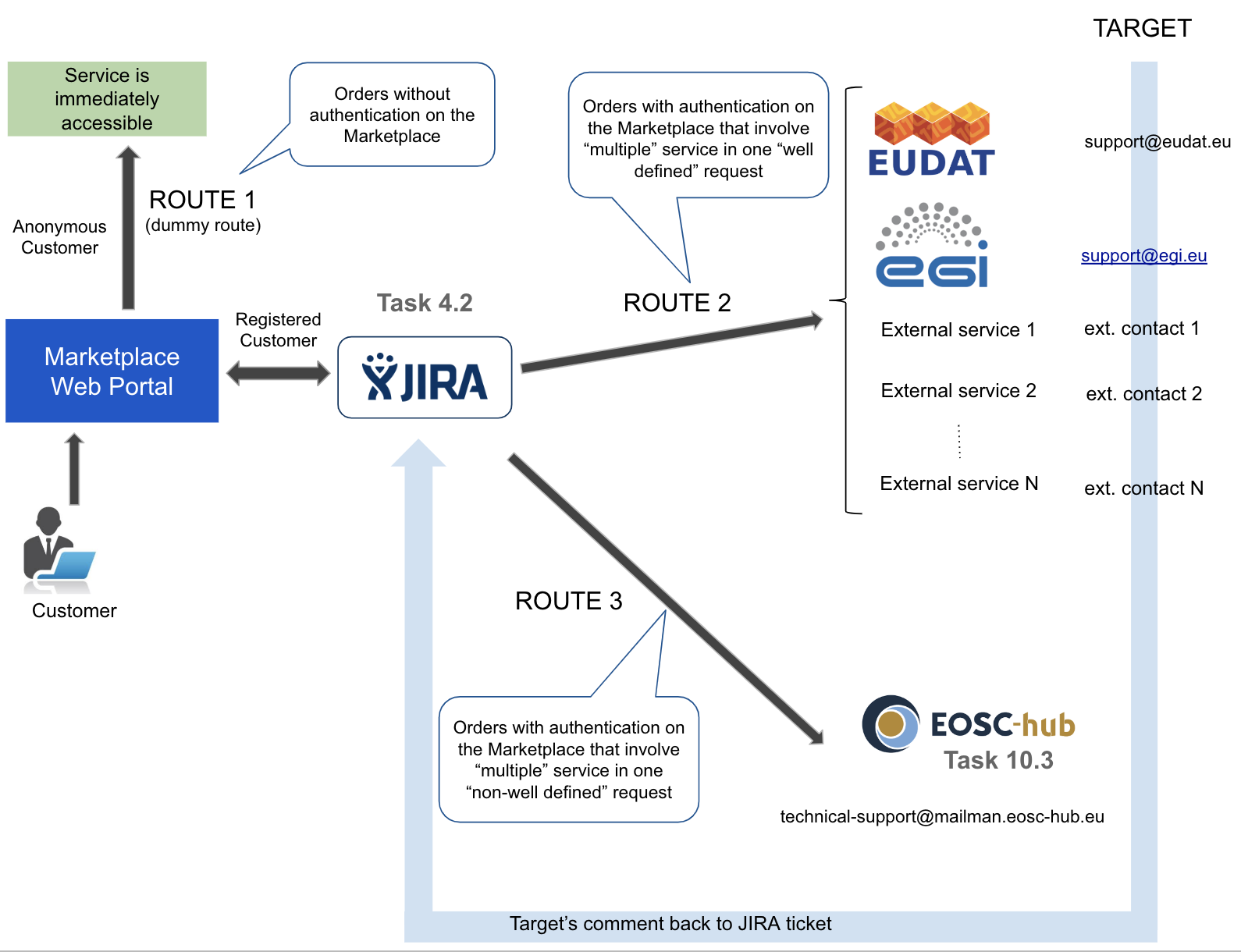 22/01/2019
Summary of main results
Established the service portfolio management process with the following elements
Agreed service categories with eInfraCentral
Expanded the service description template
Defined an initial onboarding procedure that is operational with related supporting tools
Defined practical rules of participation
Collected information about 74 services
Contributed to the successful launch of the EOSC portal
Established the ordering management procedure to handle service orders
22/01/2019
Future plans
Improve/automate the onboarding procedure based on the experience
Improve/automate service order procedure based on the experience
Unify service portfolio management across eInfraCentral and EOSC-hub for the EOSC portal
Harmonise template
Evolve service categories
Unify process
Create joint team
Improve service portfolio management tools
22/01/2019